Maths
To solve problems using repeated patterns
Miss Sidhu
Welcome to today’s lesson!
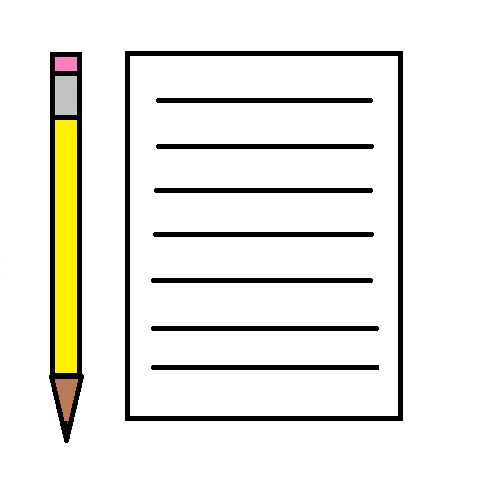 This lesson is about ‘Multiplication and Division’.  
You will need:
paper and pencil 
There are times when you will have to pause the video to have a go at some of the activities yourself.

Let’s get started!
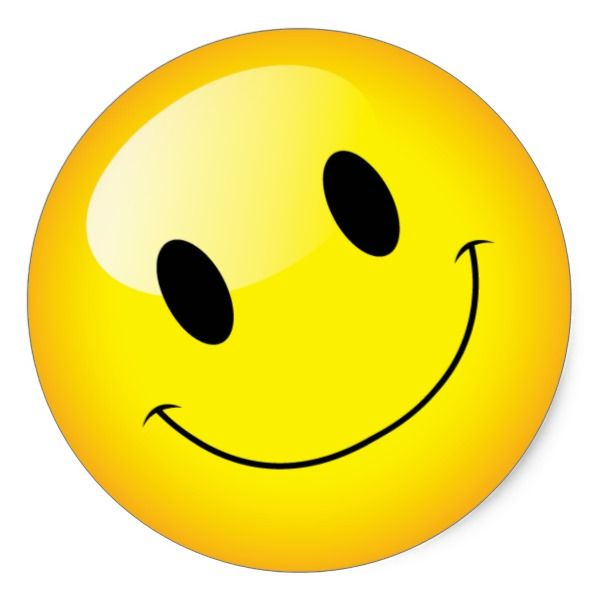 ‹#›
Be prepared….here comes the lesson!
Agenda for the lesson
Here is the outline for this lesson. We are going to look at:

key vocabulary
finding ‘equal groups’ using 2-D shapes with equal numbers of sides
connecting repeated addition and 2-D shapes
investigating combinations of shapes
an independent task and answers
a final quiz to see what we learnt
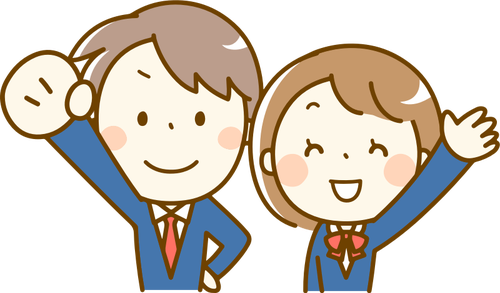 ‹#›
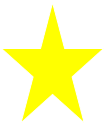 Star Words!
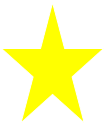 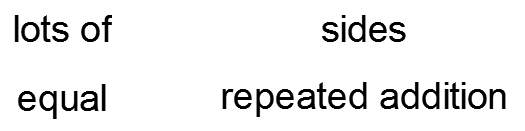 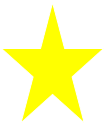 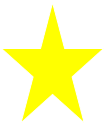 ‹#›
To solve problems using repeated patterns
Brain teaser!
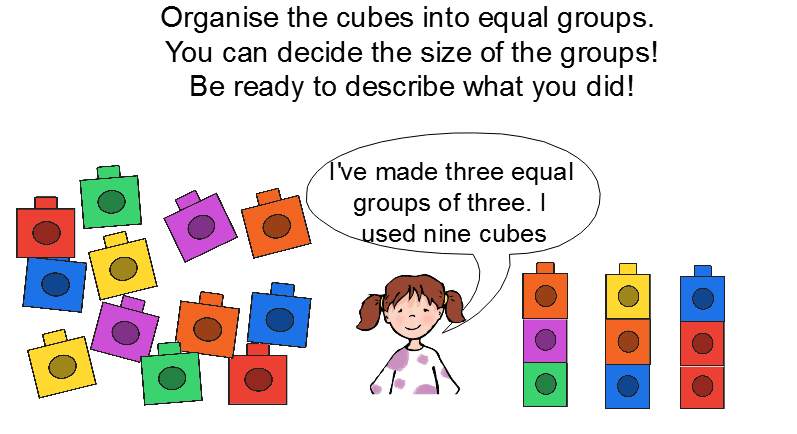 You may want to use 12 objects.
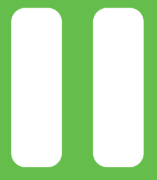 To solve problems using repeated patterns
Brain teaser!
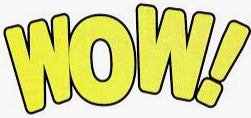 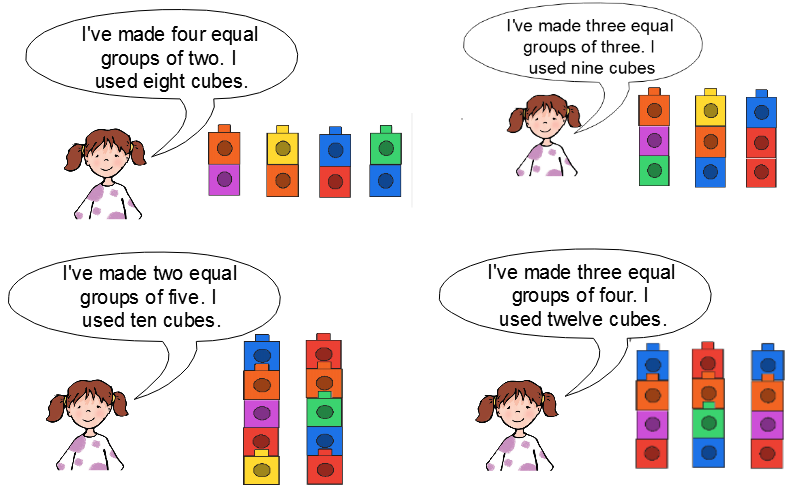 To solve problems using repeated patterns
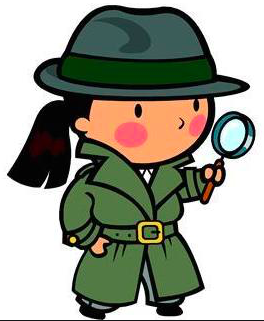 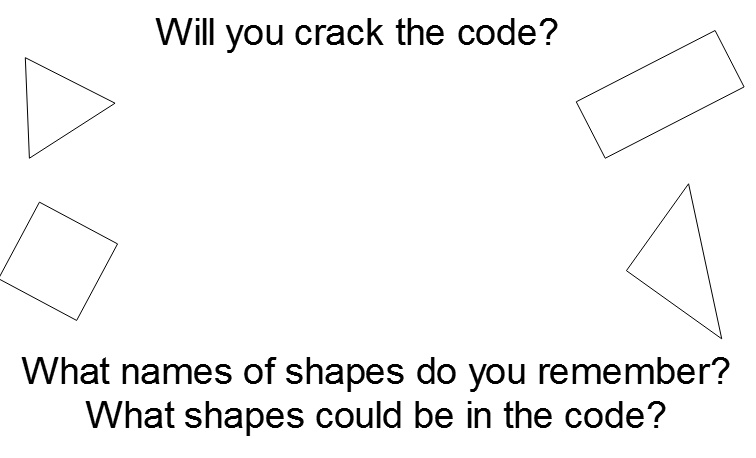 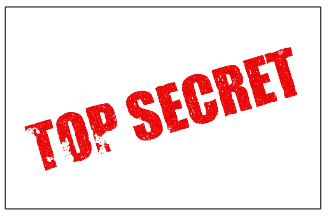 To solve problems using repeated patterns
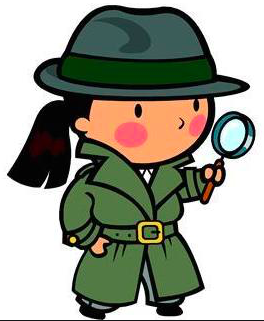 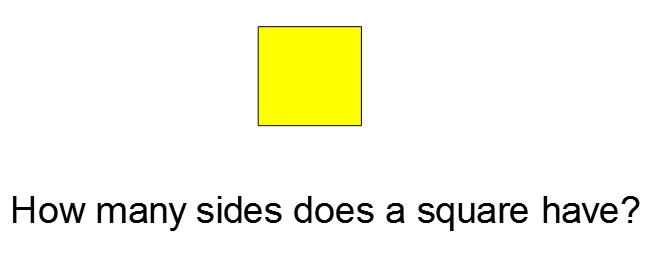 To solve problems using repeated patterns
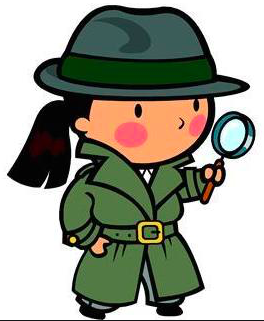 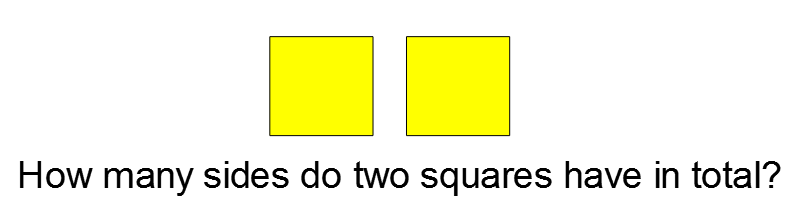 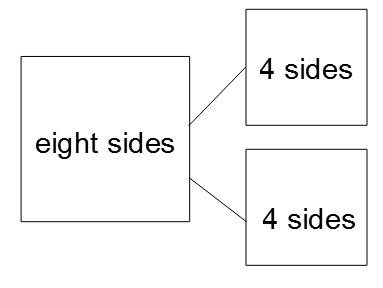 To solve problems using repeated patterns
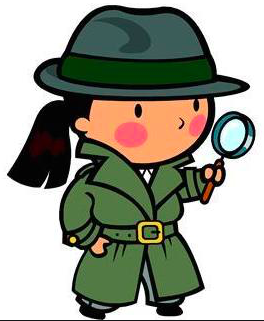 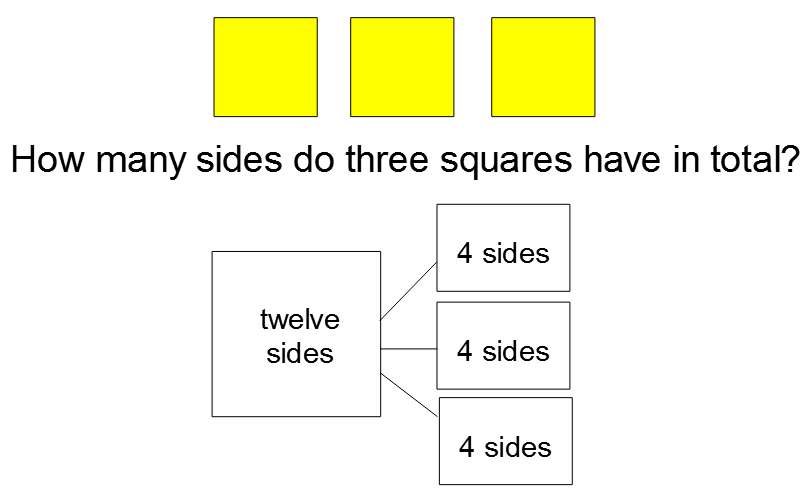 To solve problems using repeated patterns
It’s repeated addition!
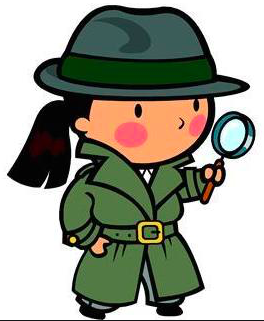 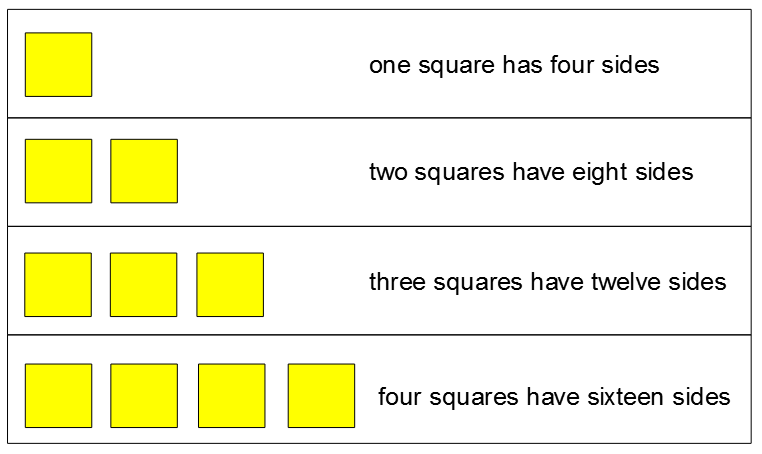 To solve problems using repeated patterns
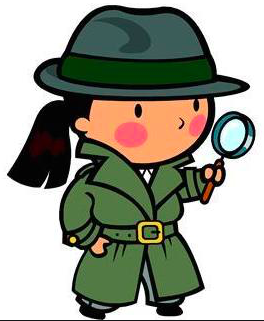 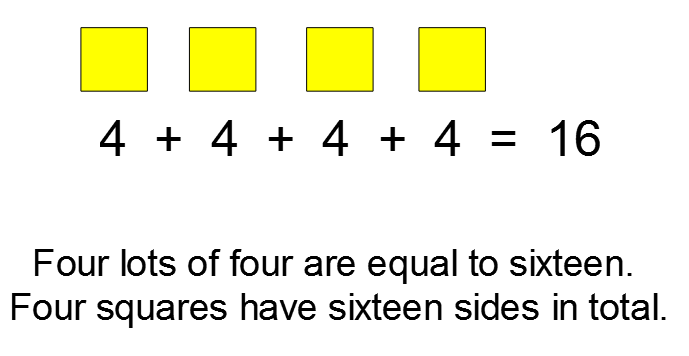 To solve problems using repeated patterns
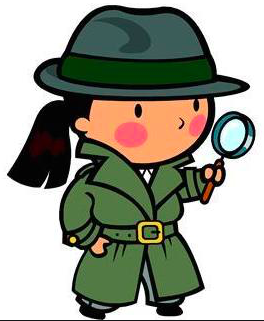 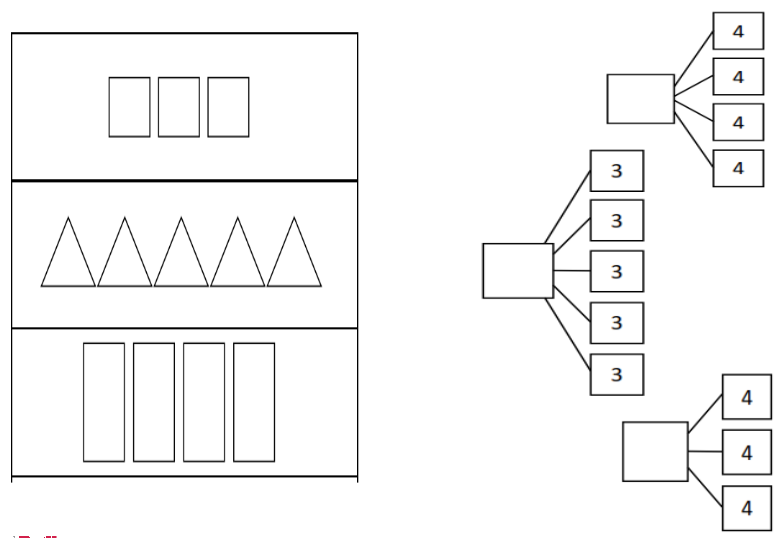 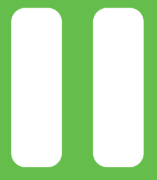 To solve problems using repeated patterns
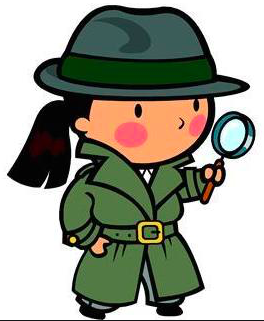 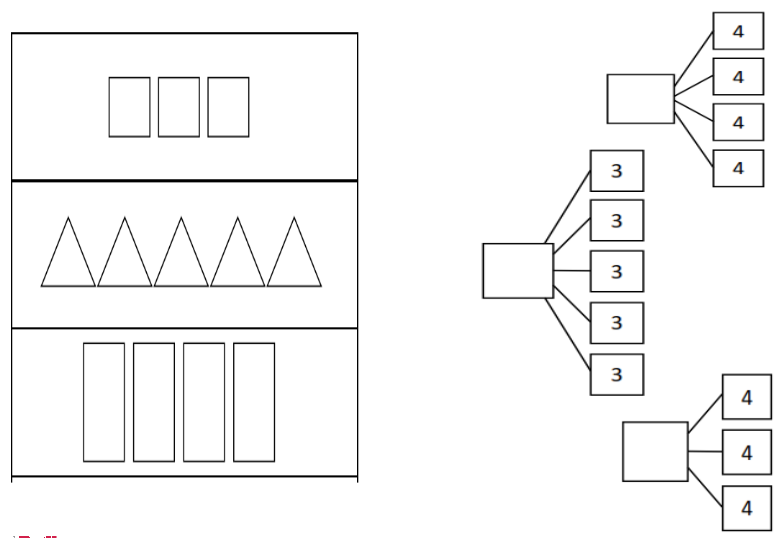 16
15
12
To solve problems using repeated patterns
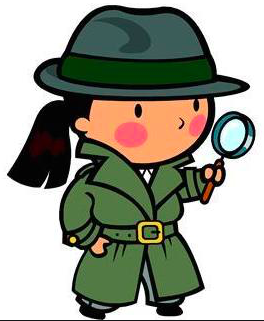 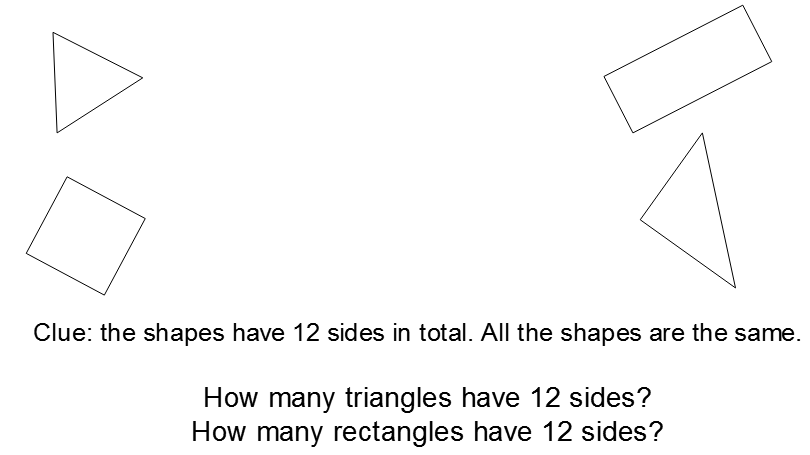 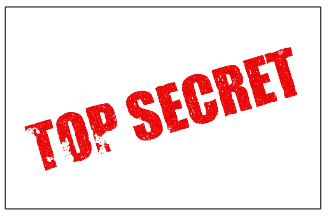 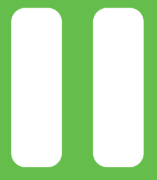 Code One 
(12)
To solve problems using repeated patterns
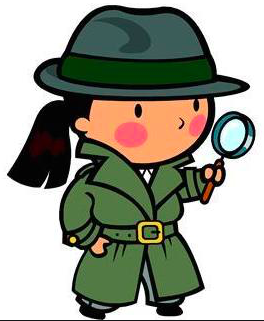 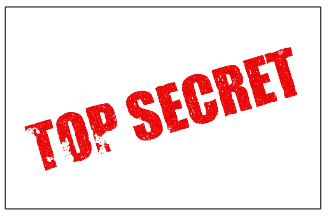 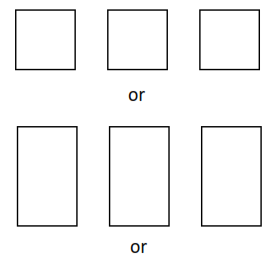 Code One (12)
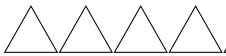 Independent Task 1
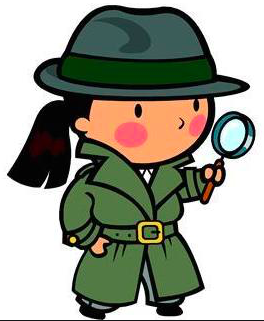 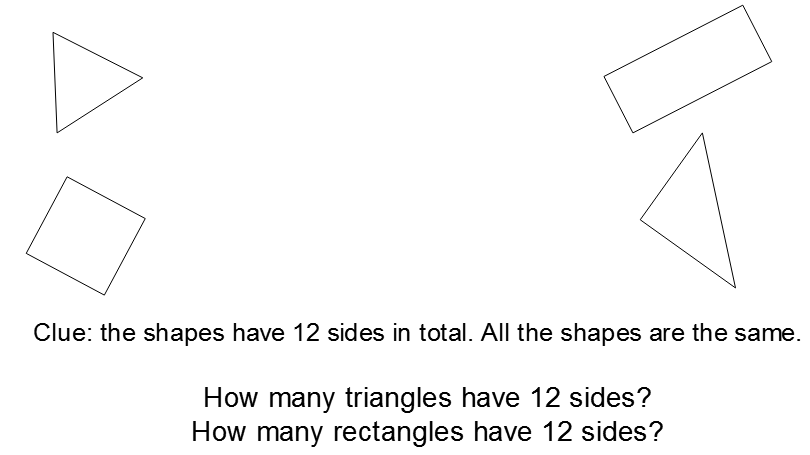 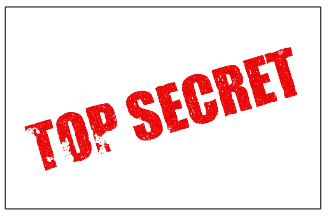 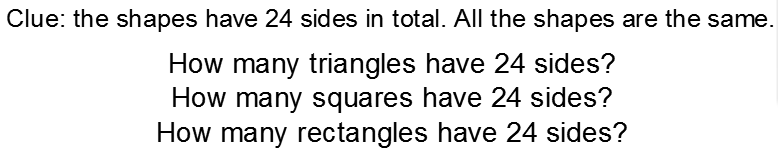 Code Two 
(24)
Independent Task 1 Answers
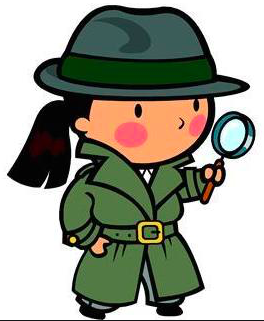 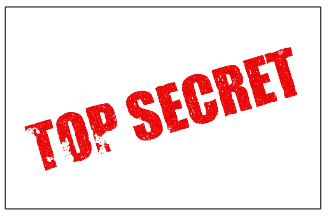 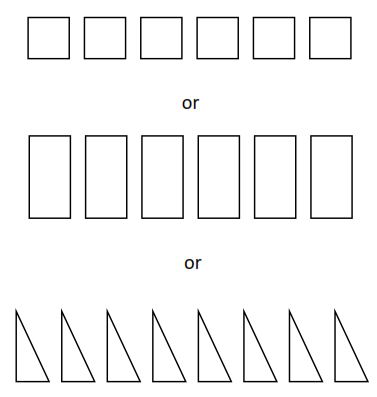 Code Two (24)
Challenge
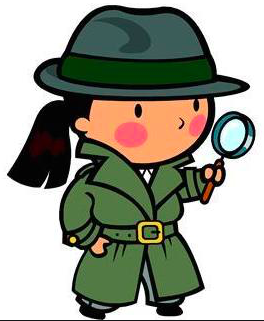 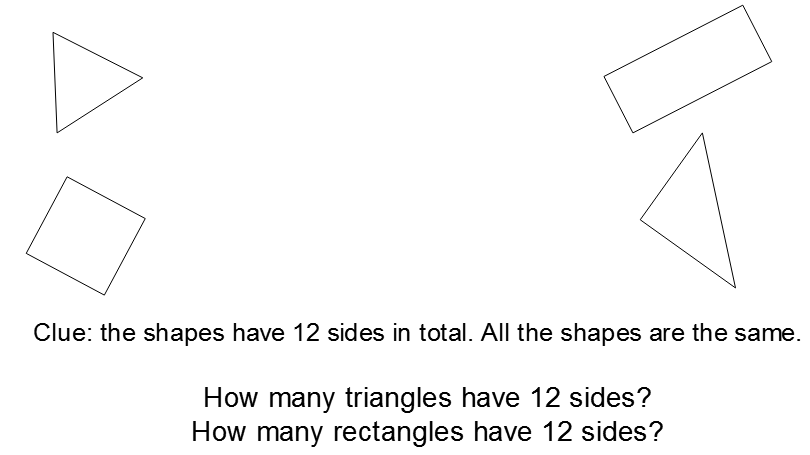 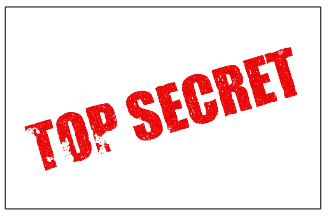 Code Three 
(15)
Clue: the shapes have 15 sides in total. 
All the shapes are the same.
Challenge answers
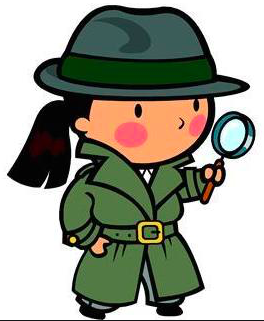 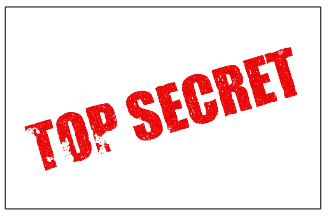 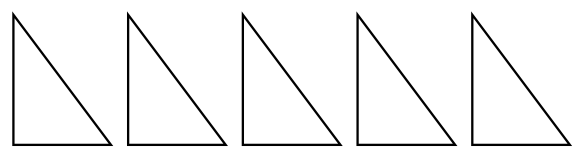 Code Three (15)
Well done for all of your hard detective work!  Hope you’ve had fun cracking the codes.
 
Don’t forgot to complete your end of lesson quiz.